Комплект игр и упражнений 
для автоматизации звука Л
Цель.    Автоматизация звука [Л].

Задачи. Развивать фонематический слух.
              Активизировать все компоненты речевой деятельности.
              Стимулировать процессы восприятия, внимания, памяти.
Посмотри внимательно на картинки. Назови их. 
А теперь назови только те предметы, в названии которых  слышится звук [Л].
Нажми на них, если они исчезнут, значит ты назвал их правильно.
Какие предметы лишние , почему.
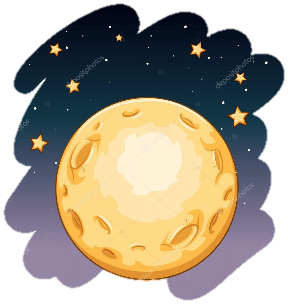 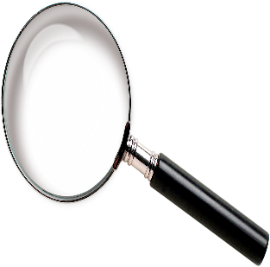 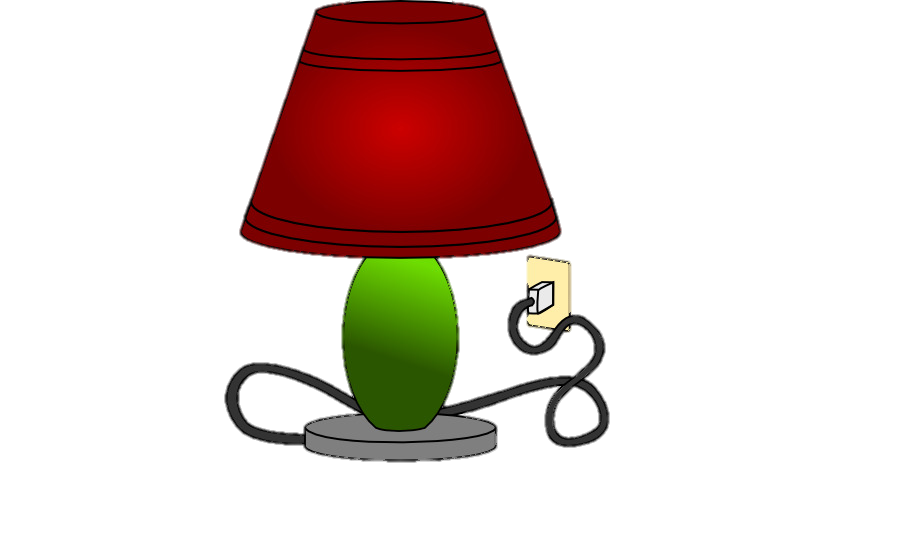 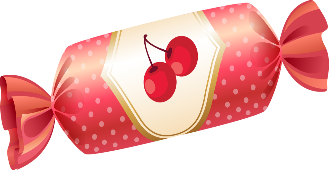 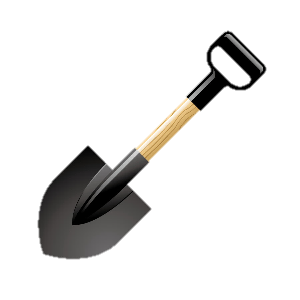 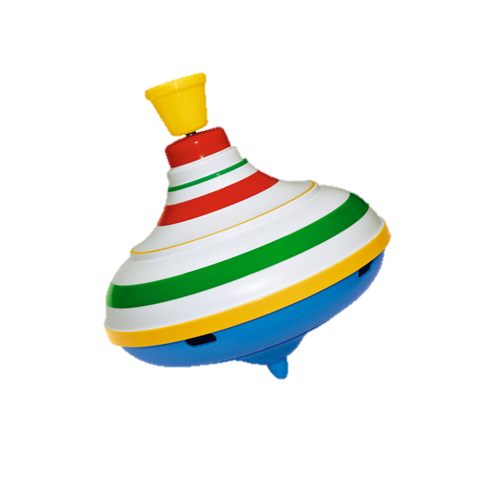 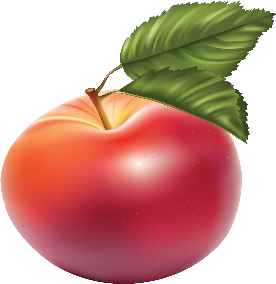 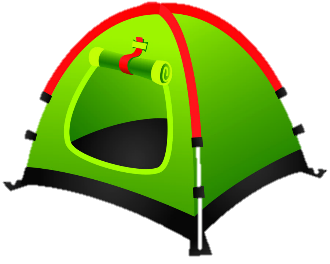 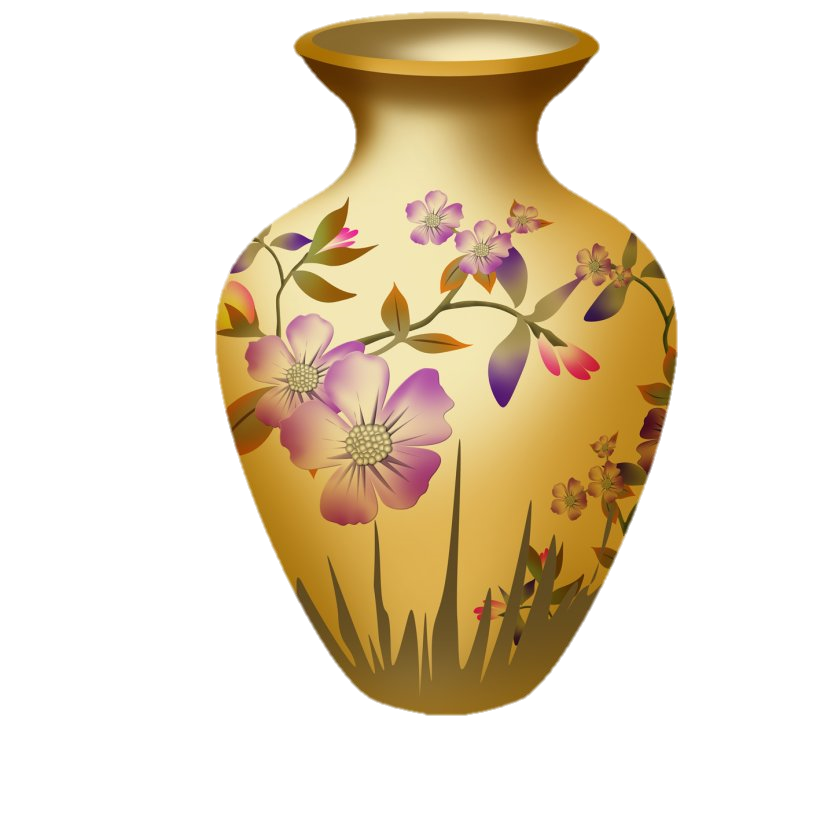 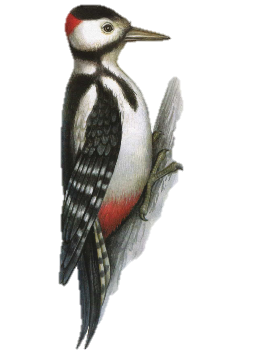 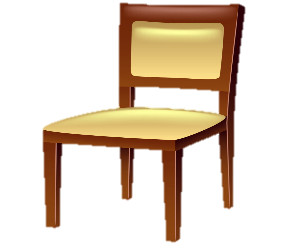 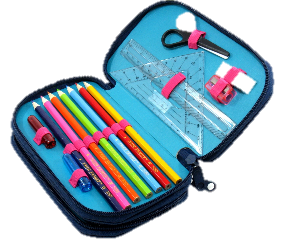 Посмотри внимательно на картинки. Что изменилось? Нажми на эти картинки
Проговори фразу «Появился лось. Появилась лодка».
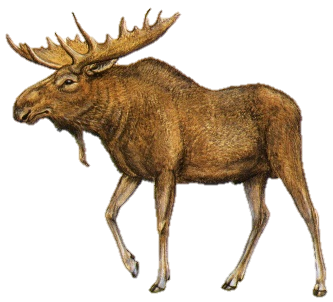 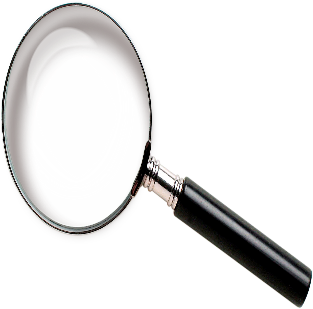 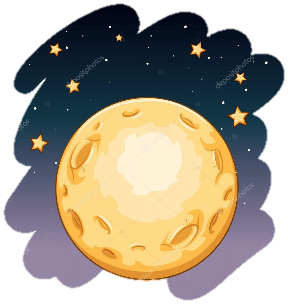 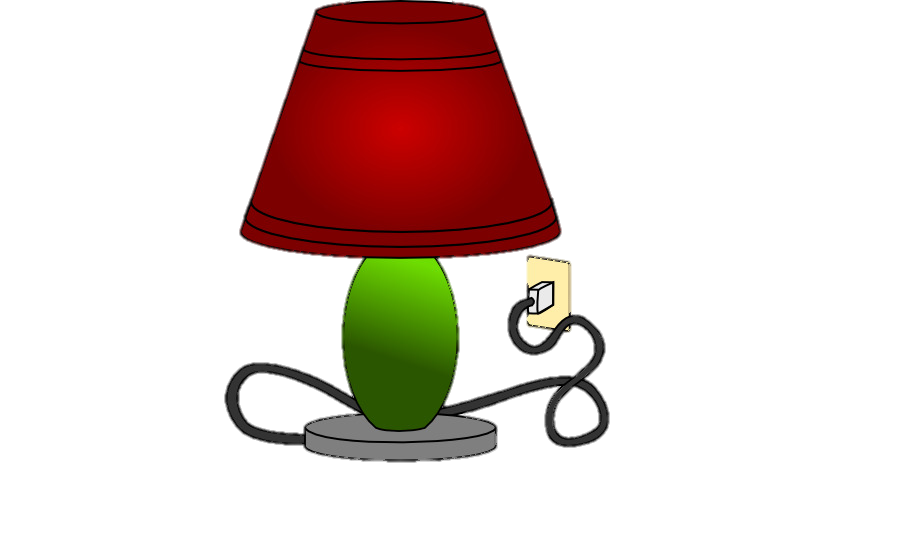 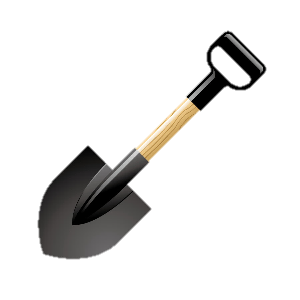 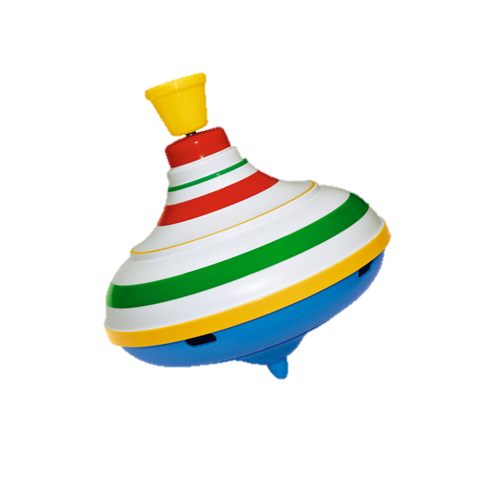 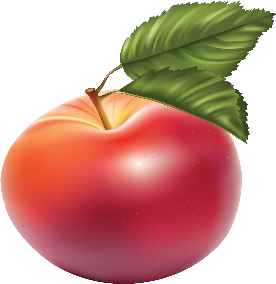 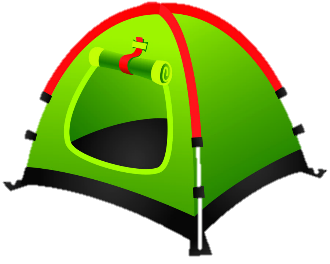 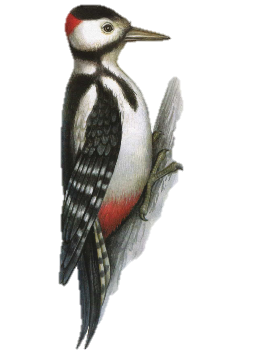 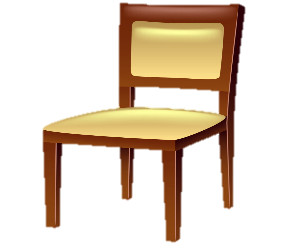 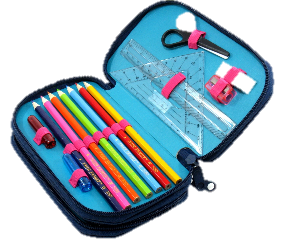 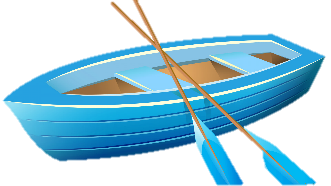 Игра «Запомни последовательность»
Послушай внимательно и запомни последовательность.
Лупа, лампа, палатка. Запомнил? Повторяй, чётко произноси звук Л и нажимай на картинки.
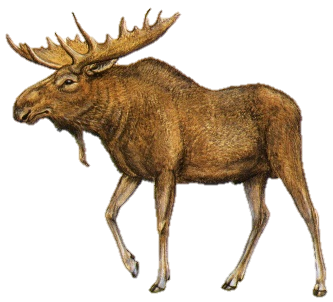 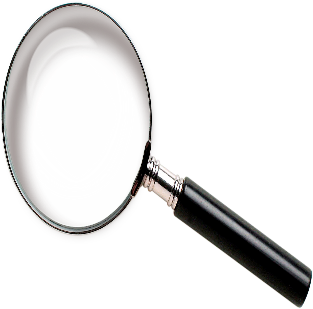 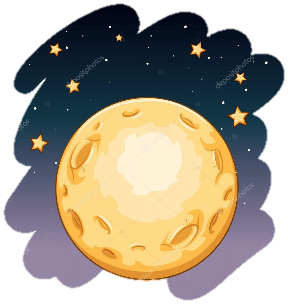 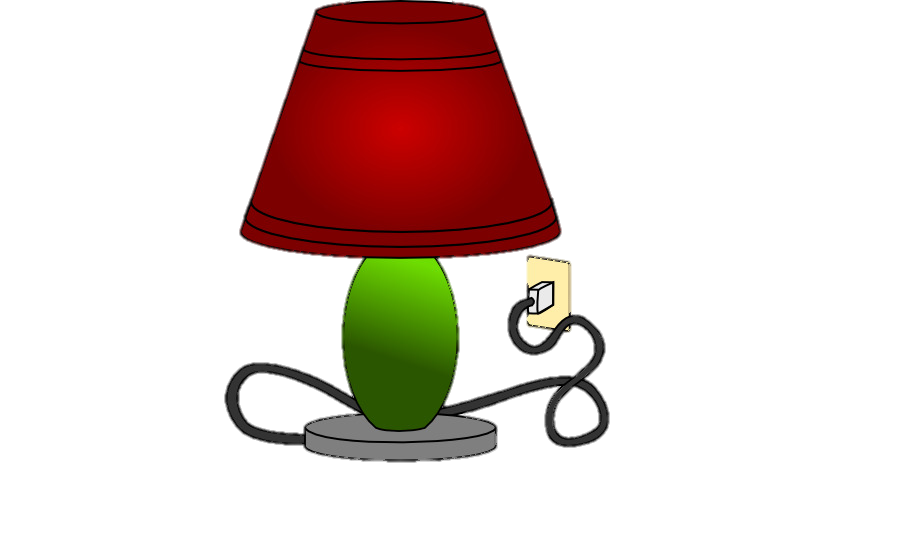 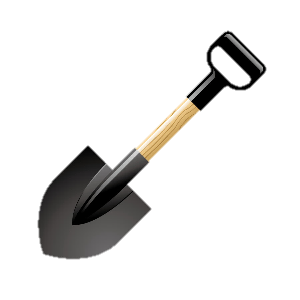 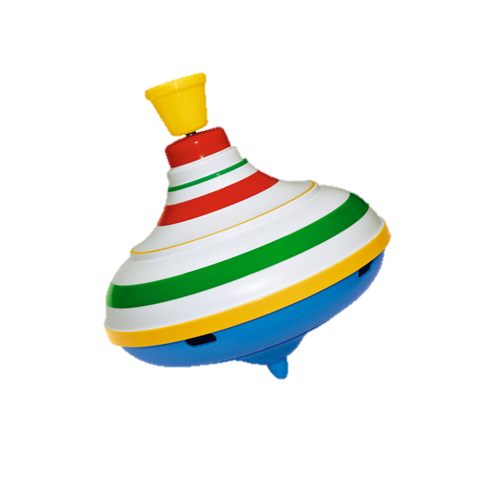 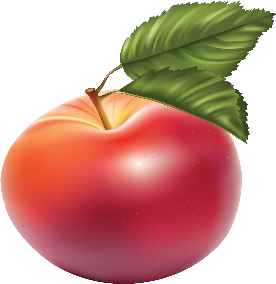 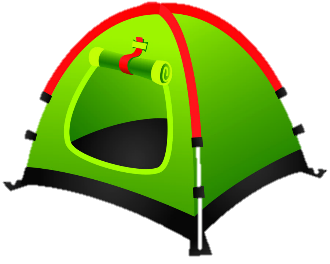 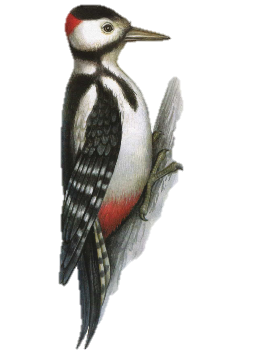 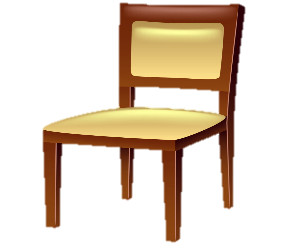 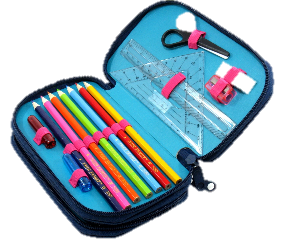 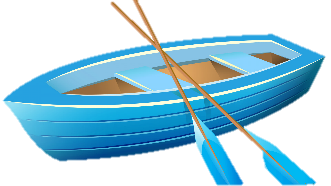 Игра «Запомни последовательность»
Послушай внимательно и запомни последовательность.
Луна, яблоко, дятел. Запомнил? Повторяй, чётко произноси звук Л и нажимай на картинки.
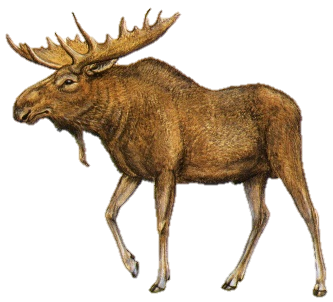 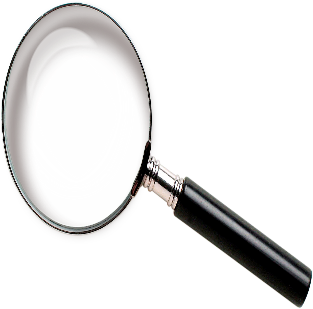 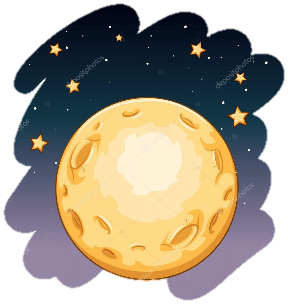 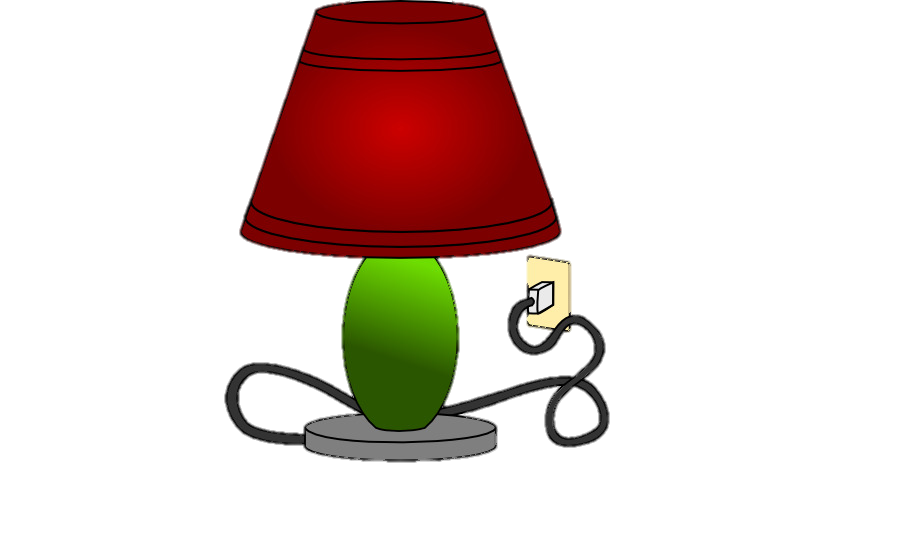 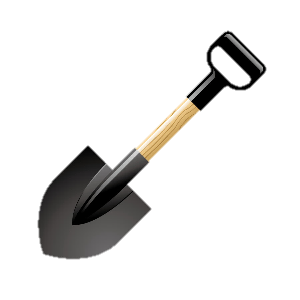 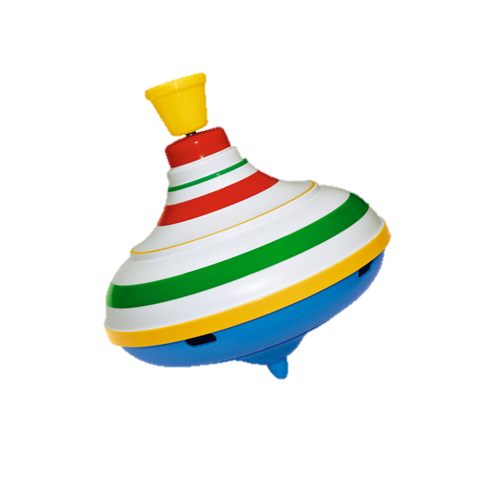 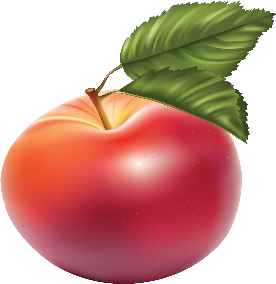 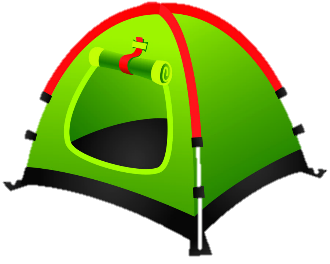 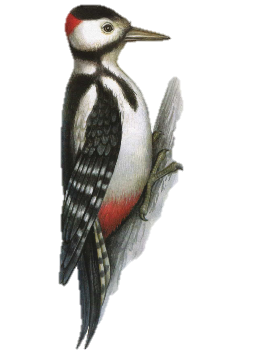 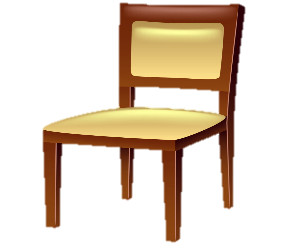 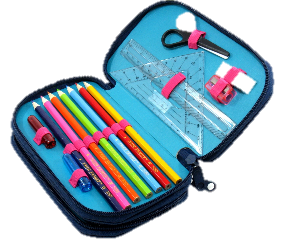 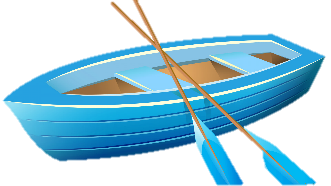 Игра «Запомни последовательность»
Послушай внимательно и запомни последовательность.
 Лось, лопата, лодка, пенал. Запомнил? Повторяй, чётко произноси звук Л и нажимай на картинки.
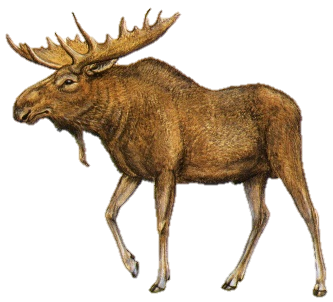 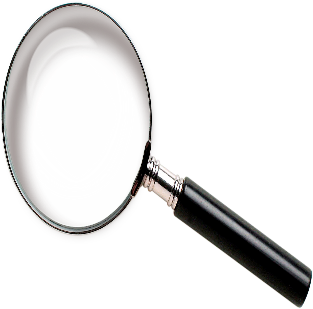 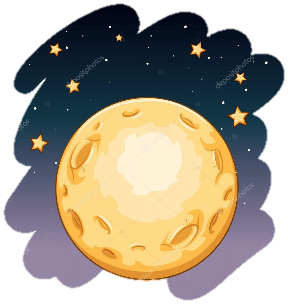 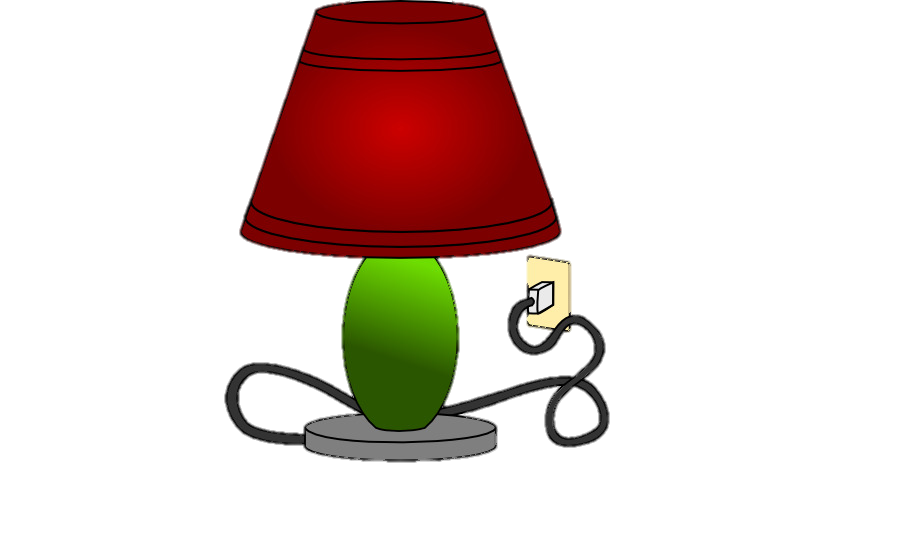 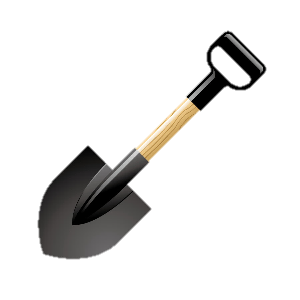 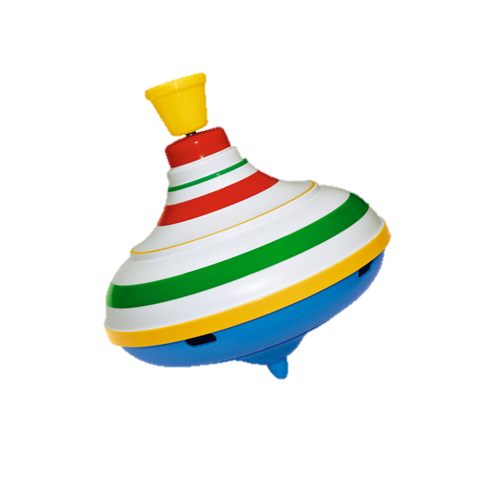 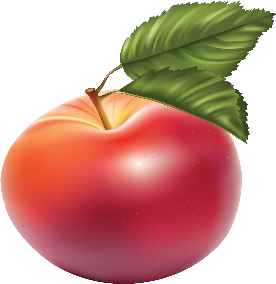 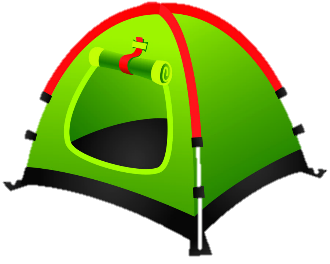 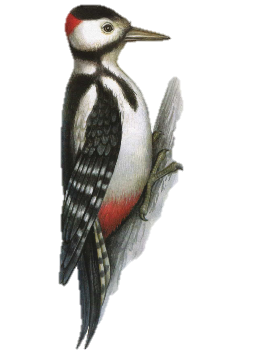 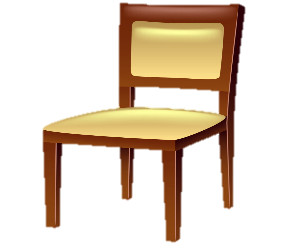 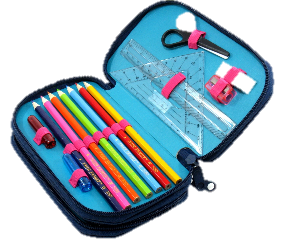 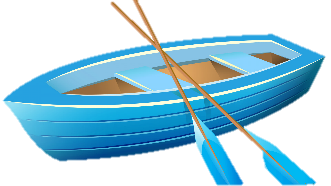 Игра «Запомни последовательность»
Послушай внимательно и запомни последовательность.
Стул, палатка, юла, дятел. Запомнил? Повторяй, чётко произноси звук Л и нажимай на картинки.
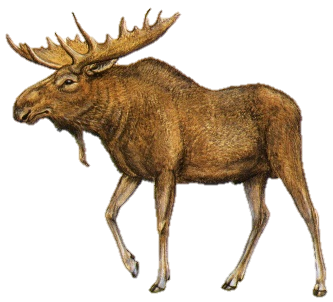 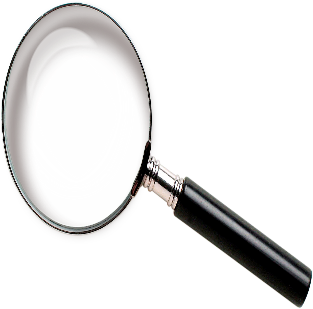 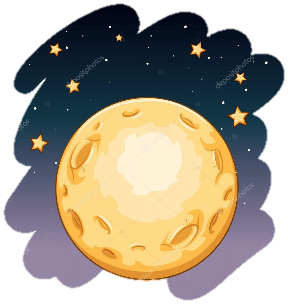 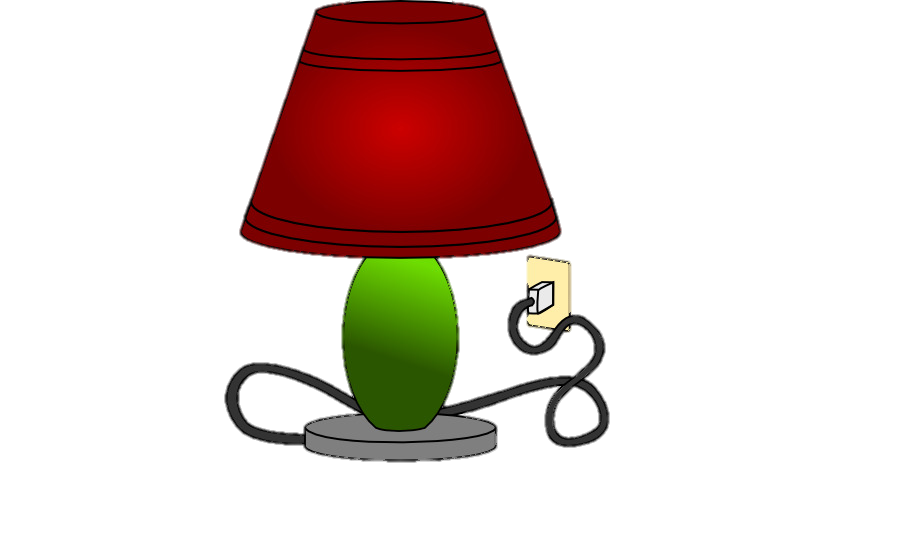 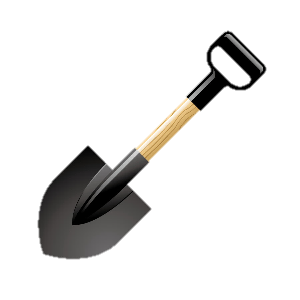 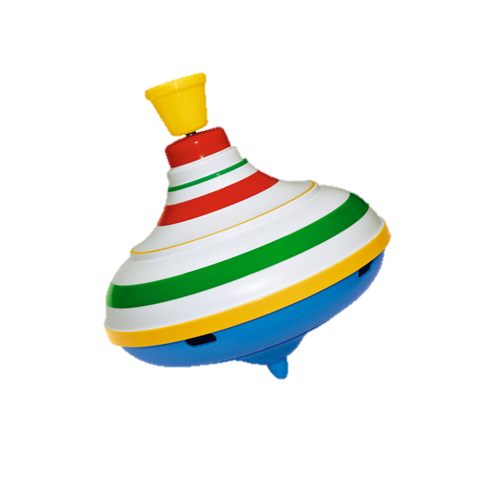 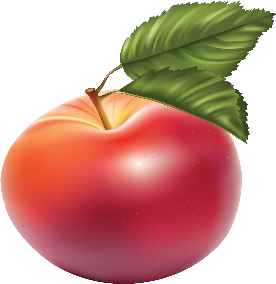 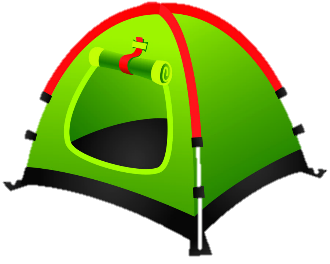 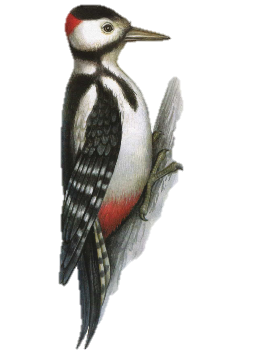 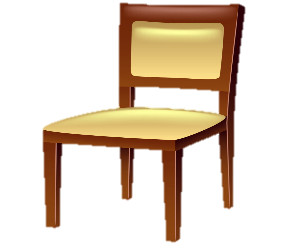 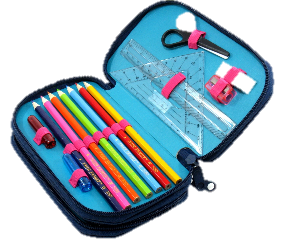 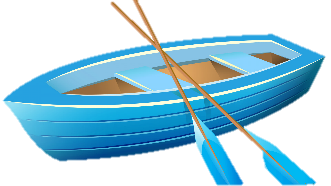 Игра «Чего не стало?»
Назвать предметы по стрелочкам, проговаривая фразу «Я запомнил (запомнила) лупу, палатку…»
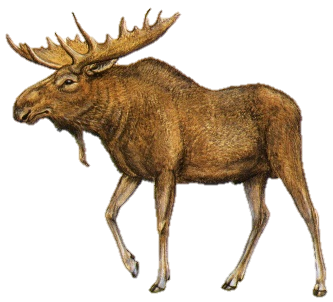 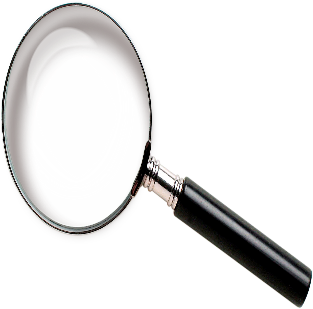 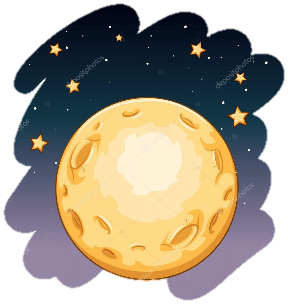 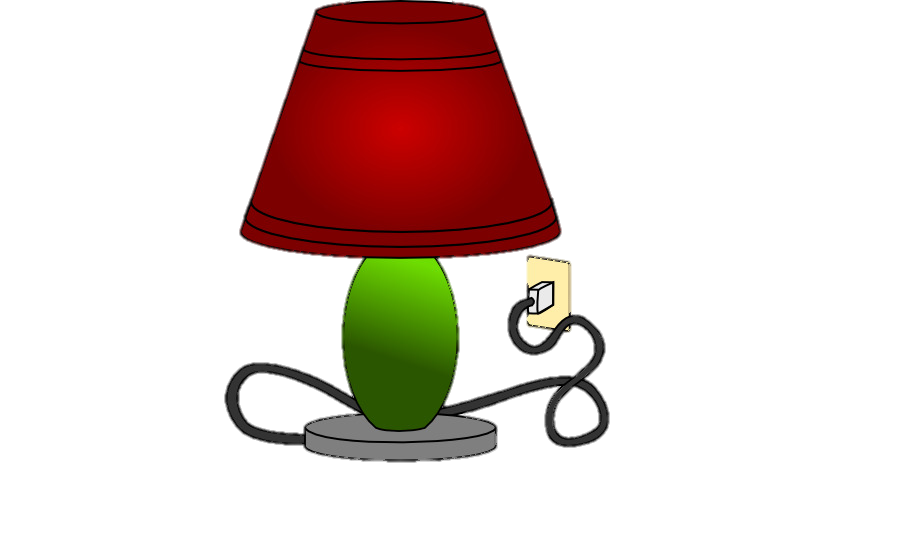 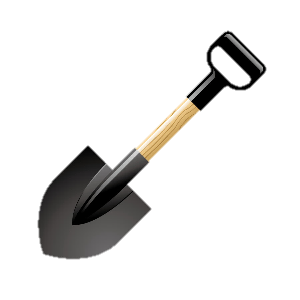 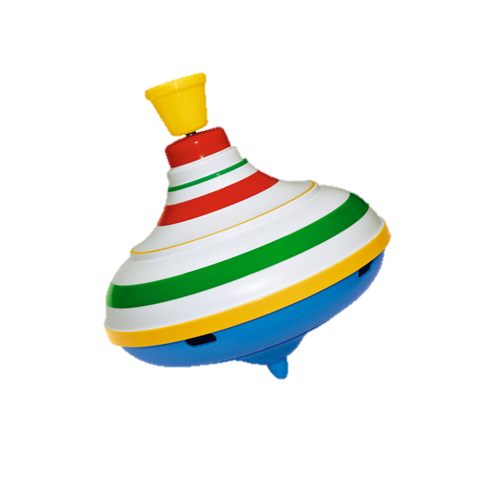 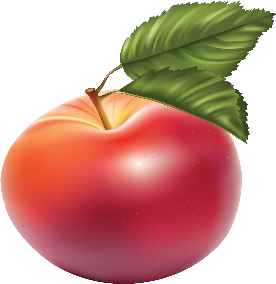 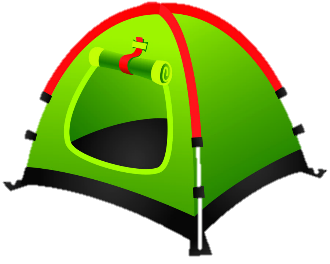 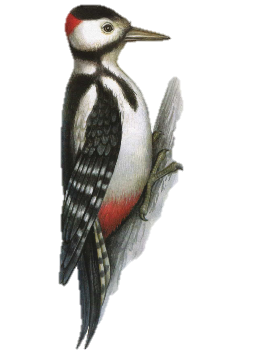 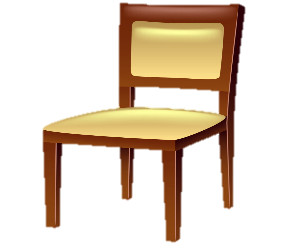 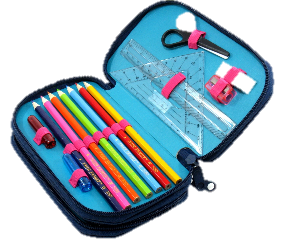 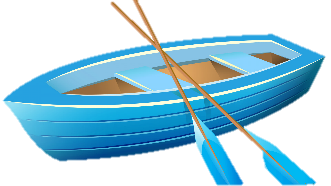 Щелкнуть мышкой по той картинки, которой не стало и сказать фразу «Не стало луны»
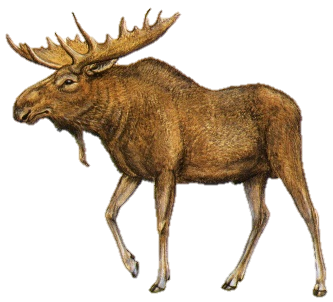 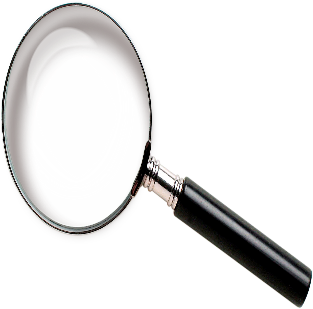 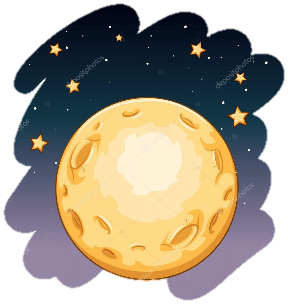 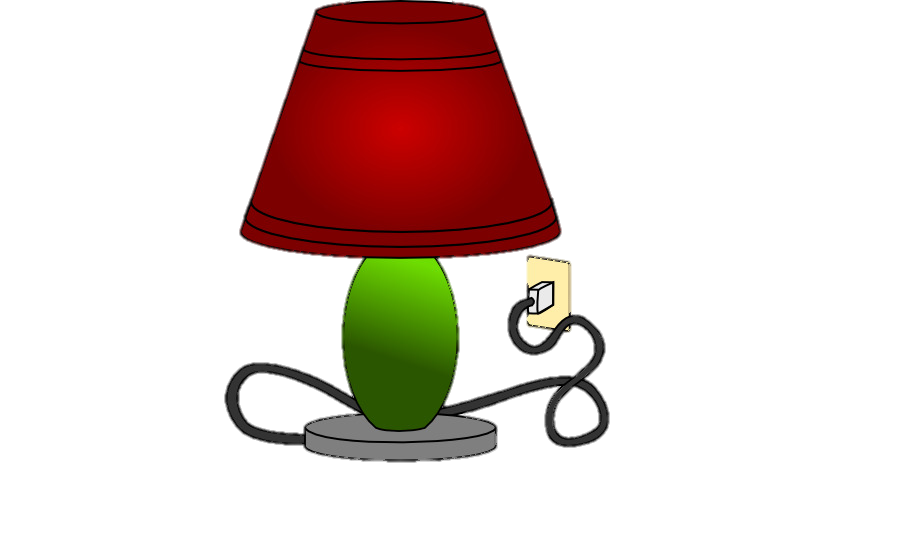 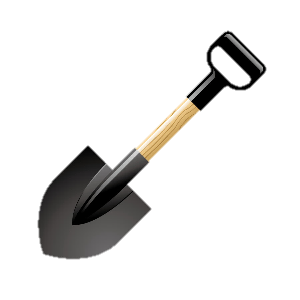 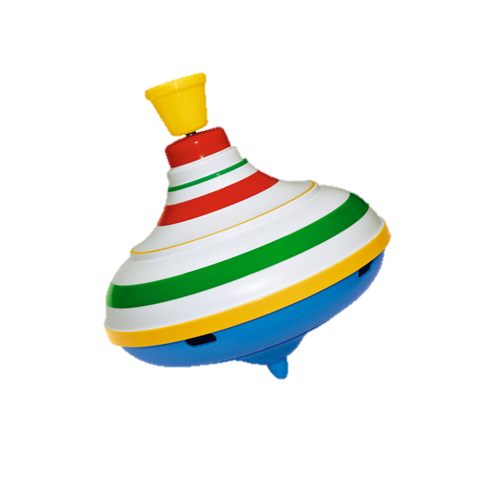 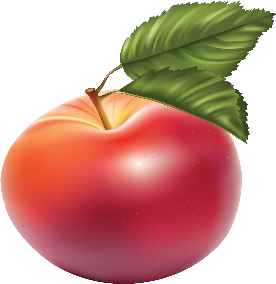 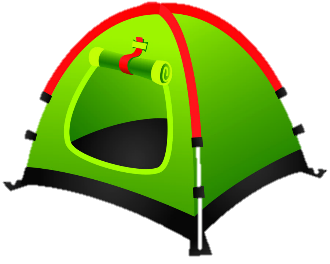 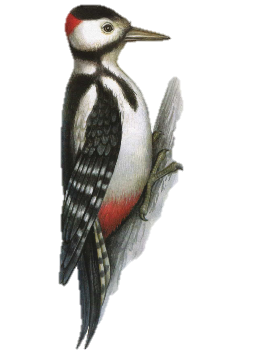 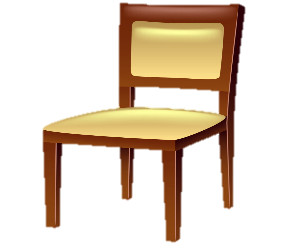 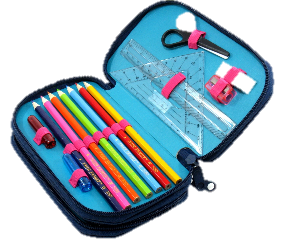 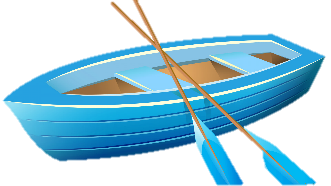 Щелкнуть мышкой по той картинки, которой не стало и сказать фразу «Не стало юлы»
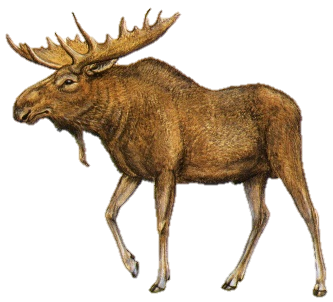 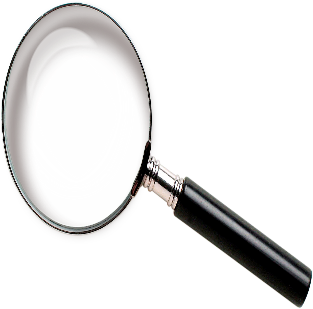 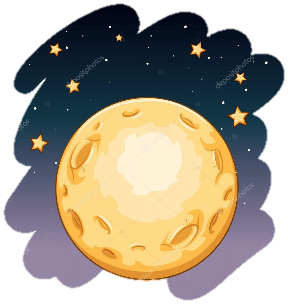 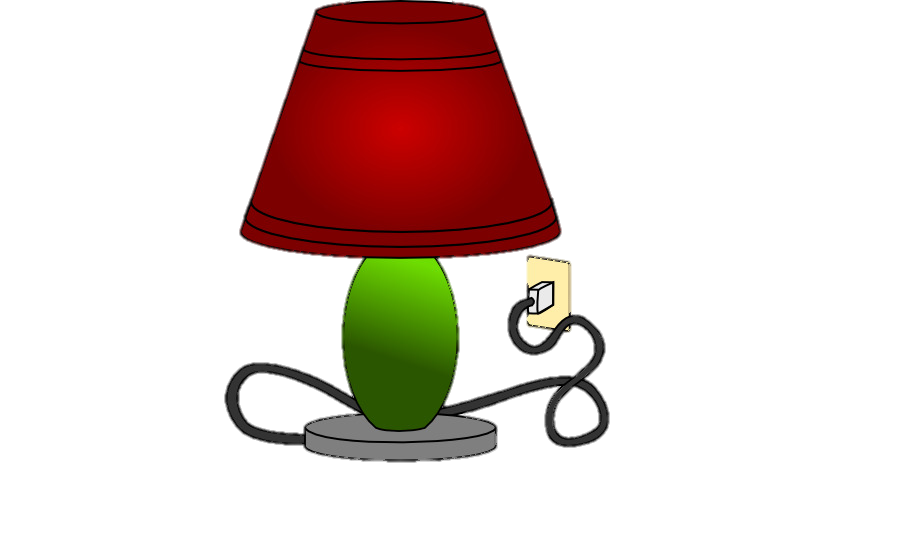 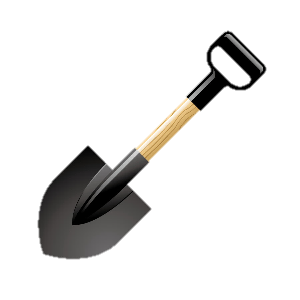 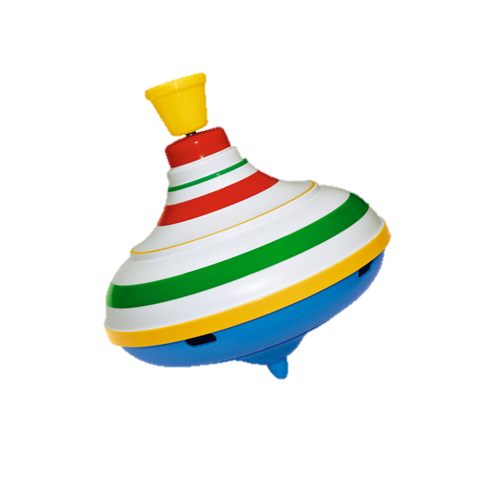 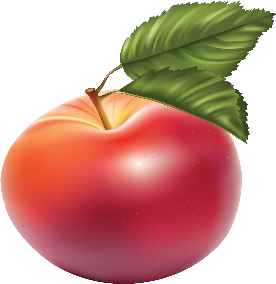 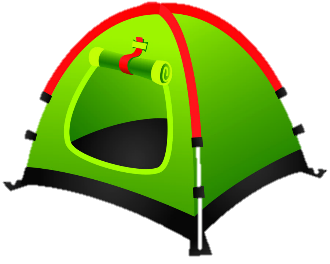 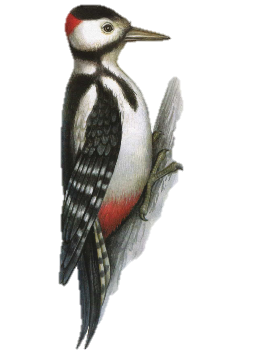 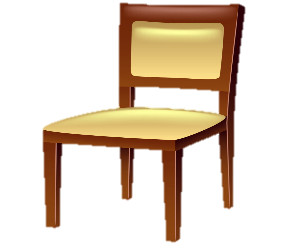 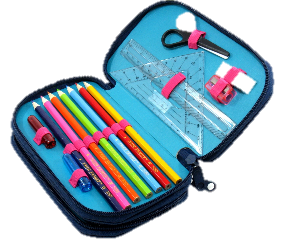 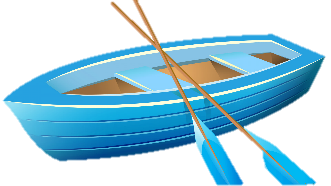 Щелкнуть мышкой по той картинки, которой не стало и сказать фразу «Не стало стула»
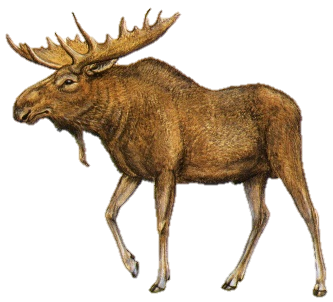 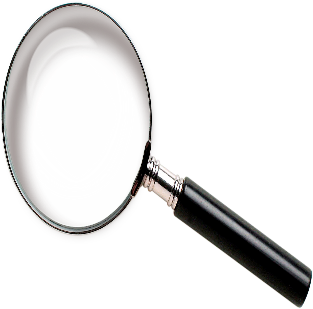 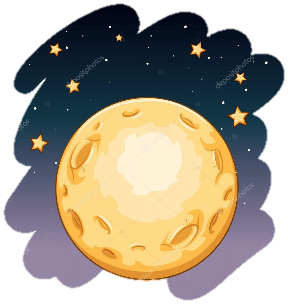 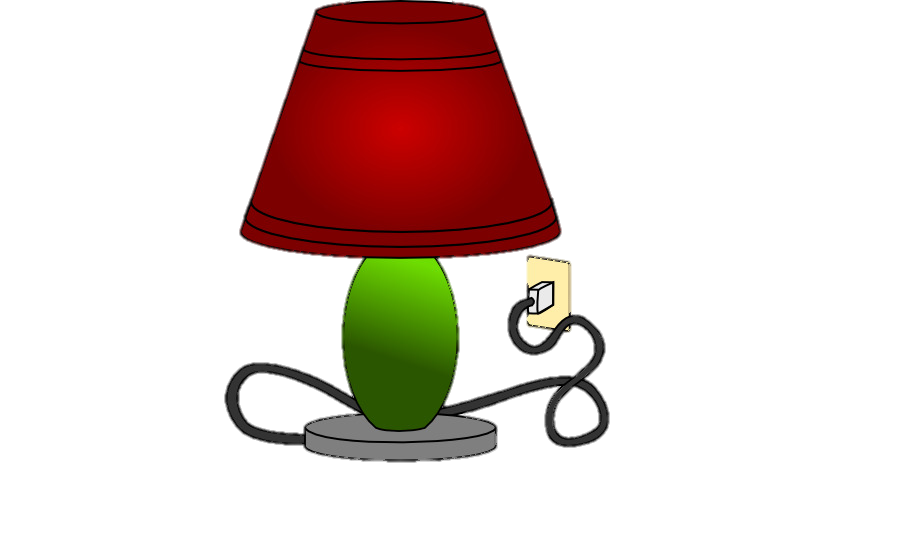 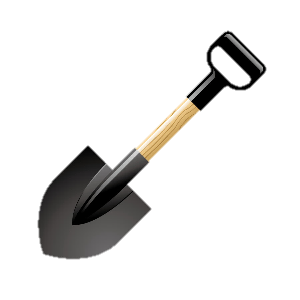 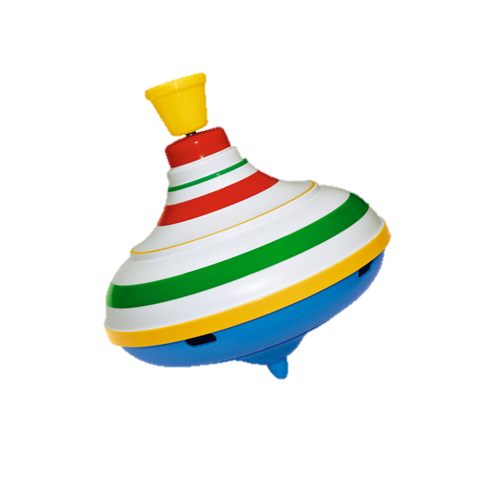 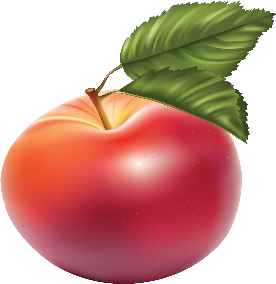 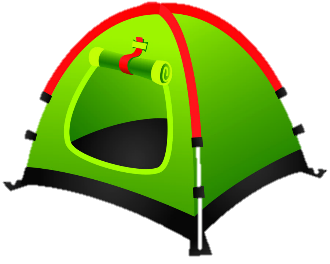 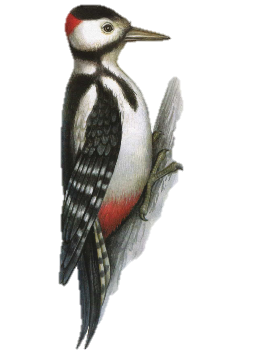 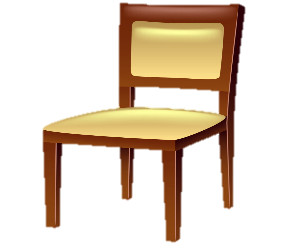 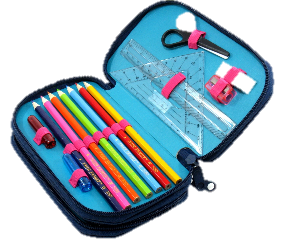 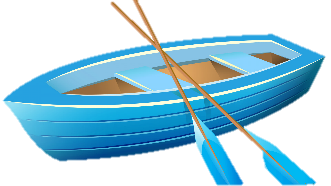 Игра «Мемори»
Запомни картинки. Щелчком мыши переверни все картинки.
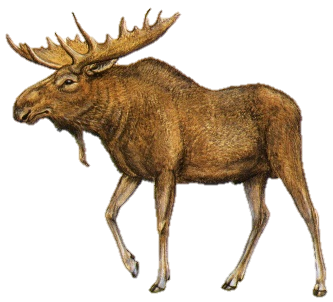 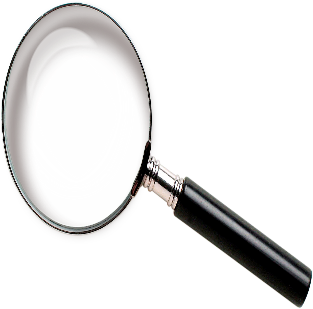 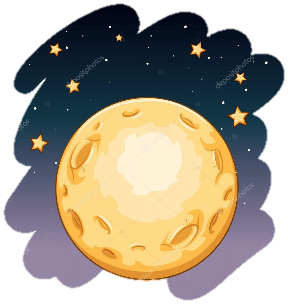 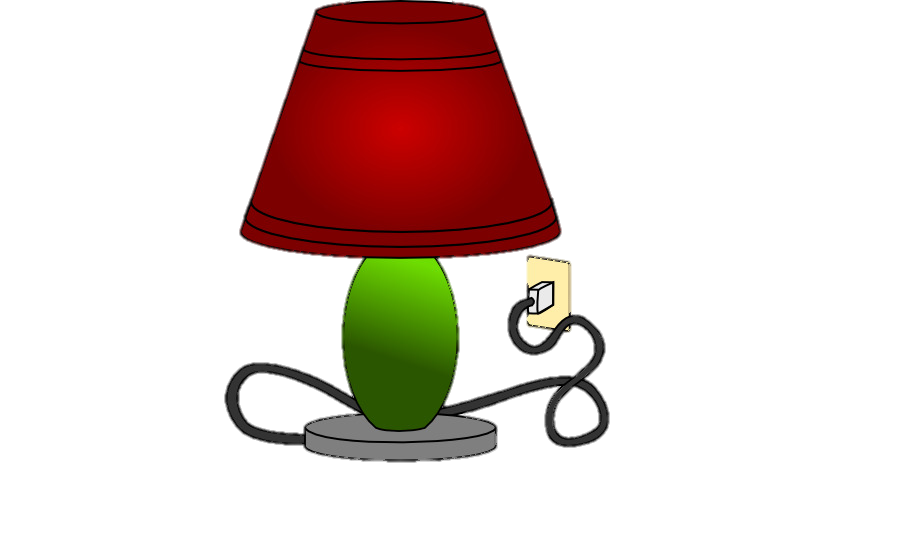 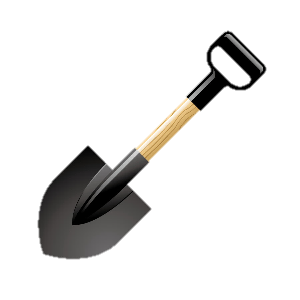 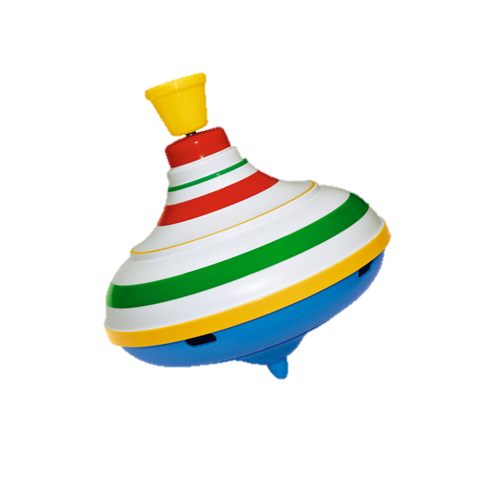 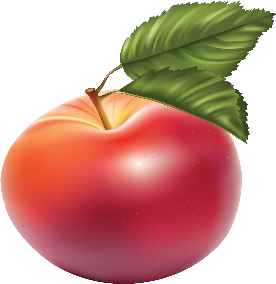 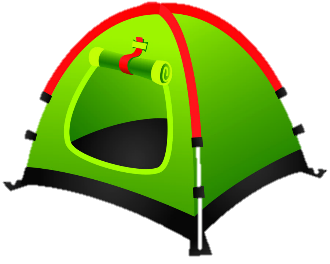 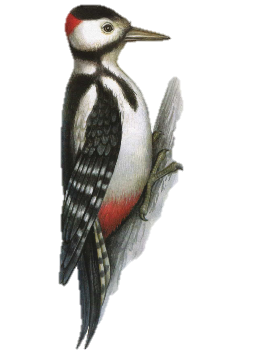 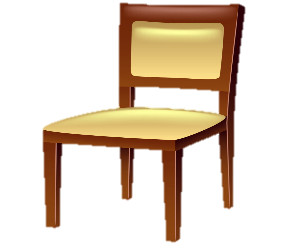 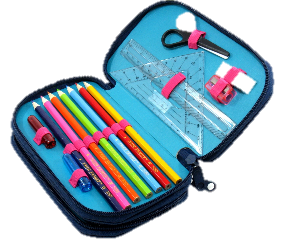 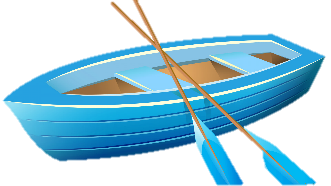 Игра «Мемори»
Далее называй картинку, которую вспомнил и щёлкай по ней мышкой, проговаривая фразу: «Тут был (была) лось. Тут была юла». И увидишь правильный ответ.
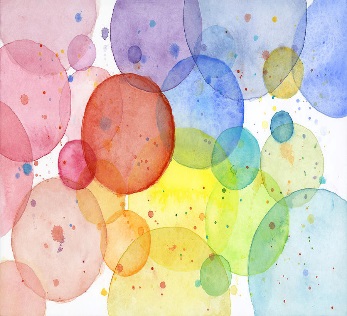 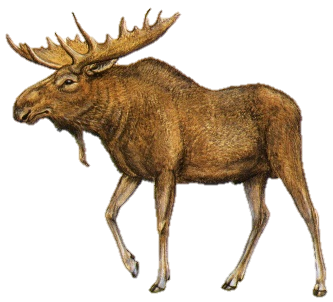 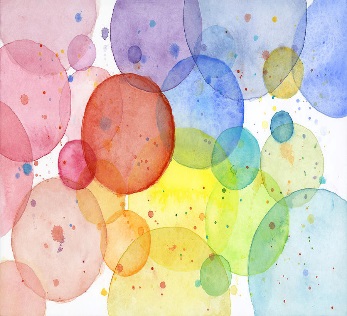 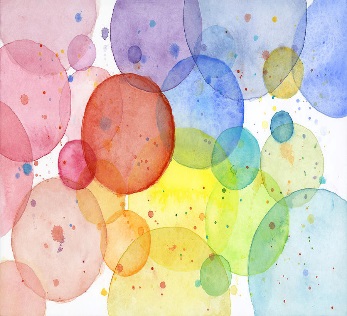 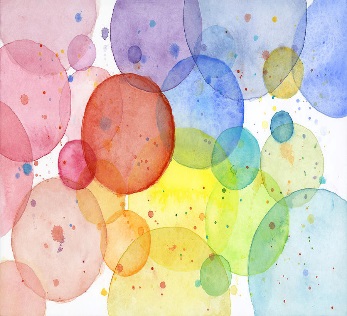 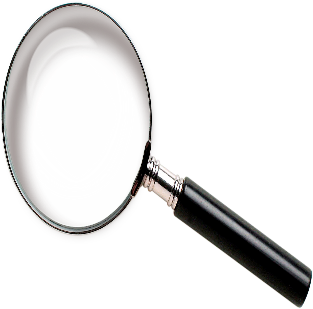 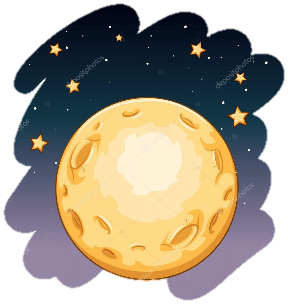 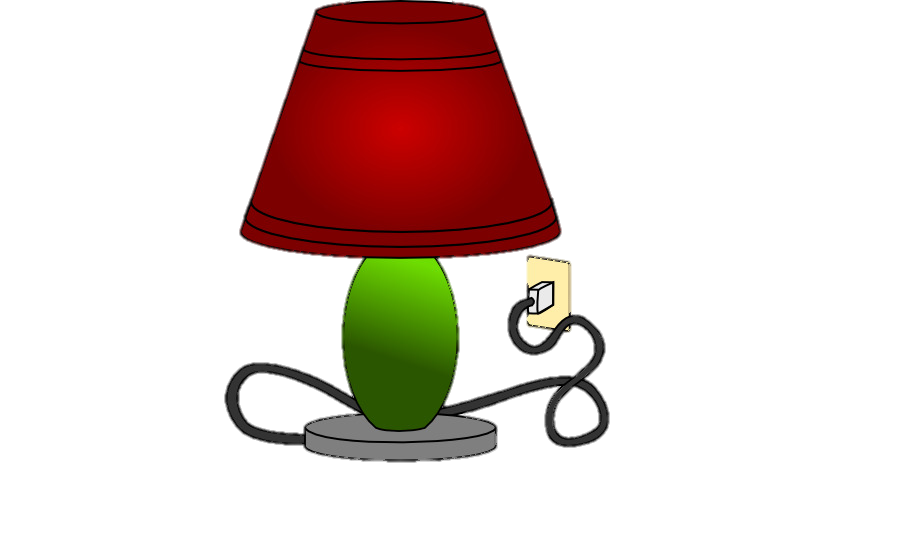 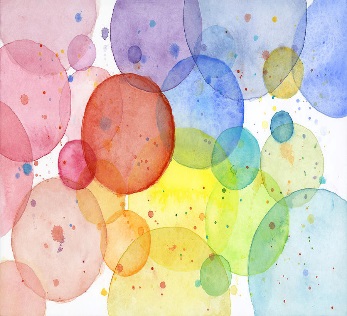 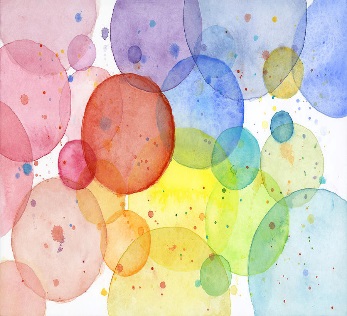 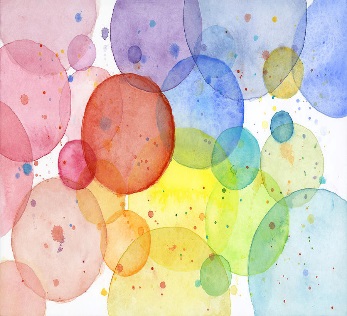 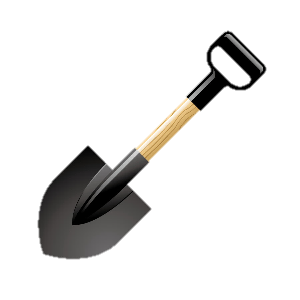 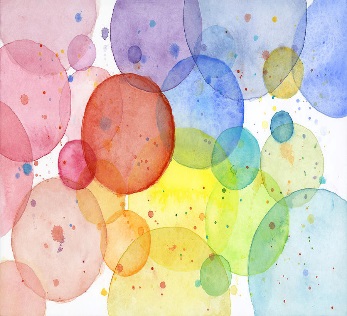 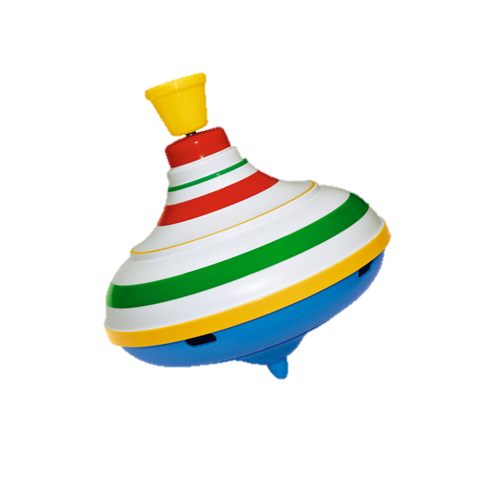 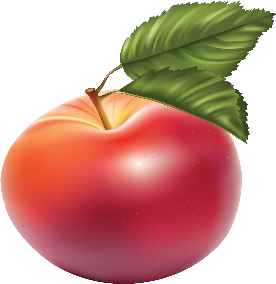 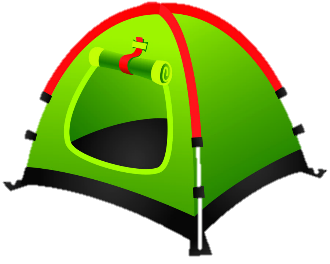 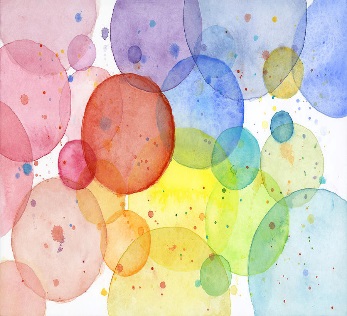 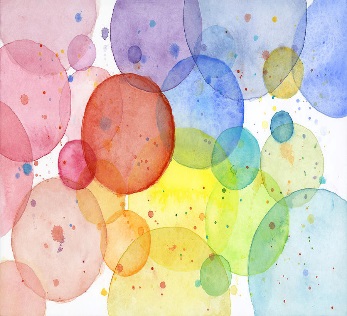 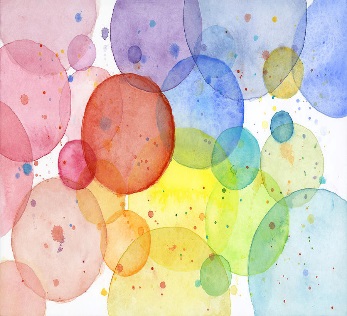 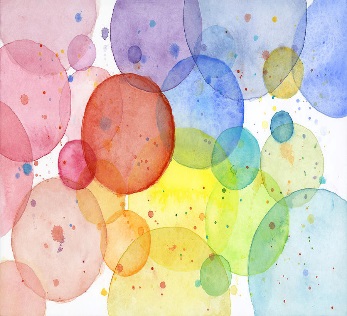 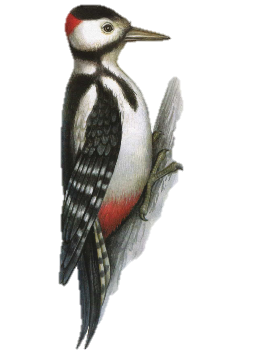 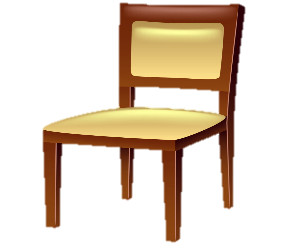 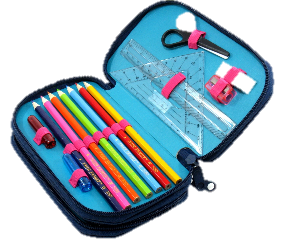 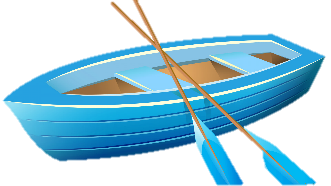 Чистоговорки
Проговори и дополни чистоговорки. Щелкни на картинку и узнай правильный ответ. 
Повтори чистоговорку полностью.
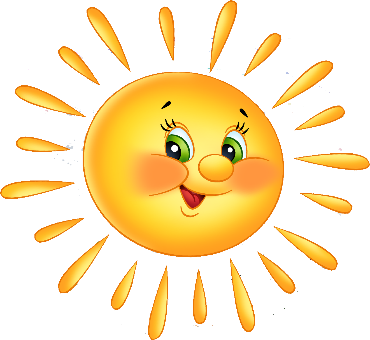 Ло – ло -  ло – на улице ….


Ал – ал – ал  - у Данила был ….


Ло – ло- ло-  в лодке есть ...


Ул – ул – ул - у нас сломался….


Ла – ла -  ла -  вот летит …
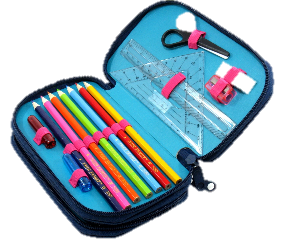 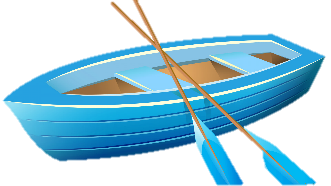 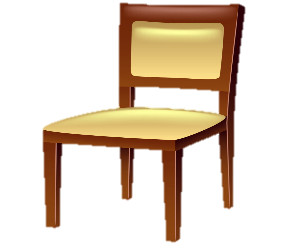 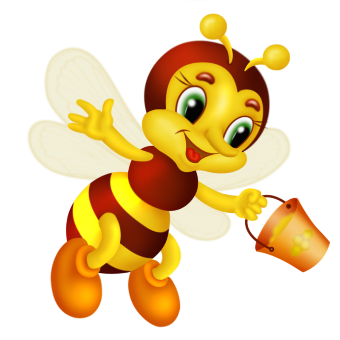 Выучи стихотворение.  « Лось лосёнку покупал: лодку, лыжи и пенал. 
                                                    А лосиха-мама -ласты и панаму».
                                                                                           Проговаривай стихотворение и нажимай на картинки.
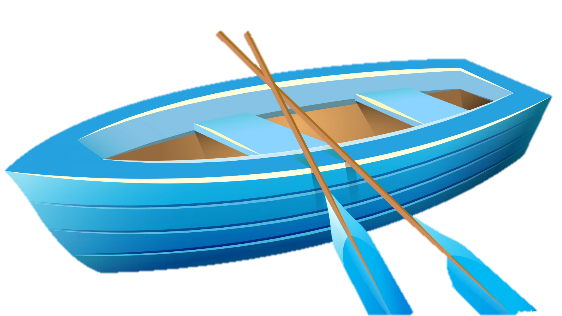 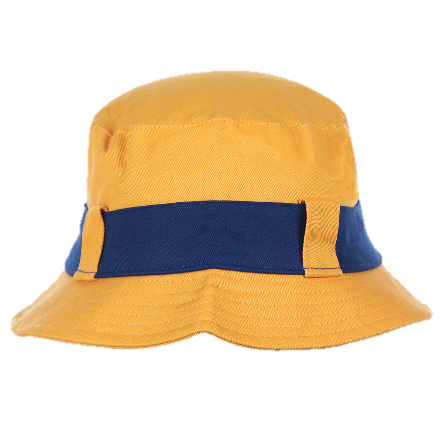 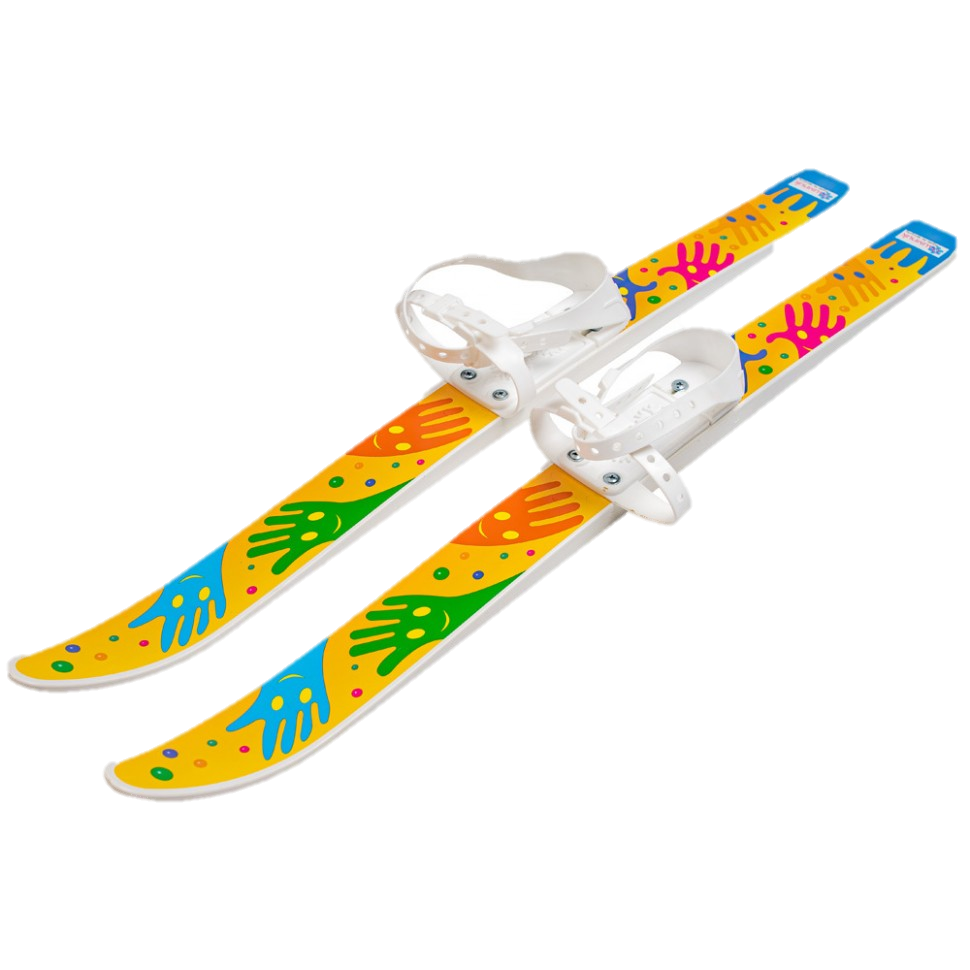 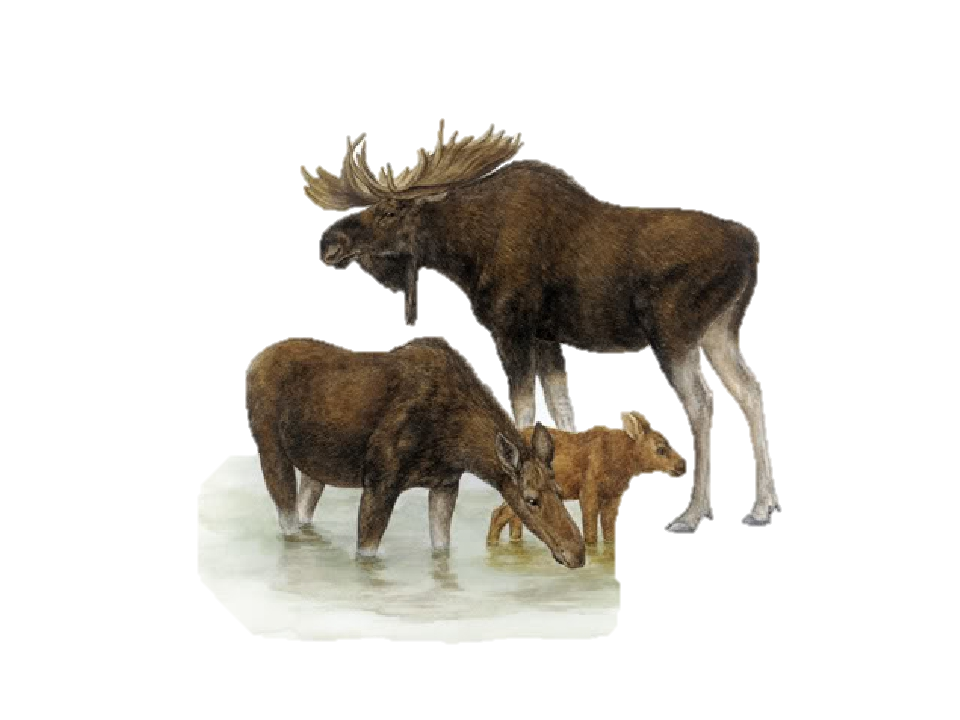 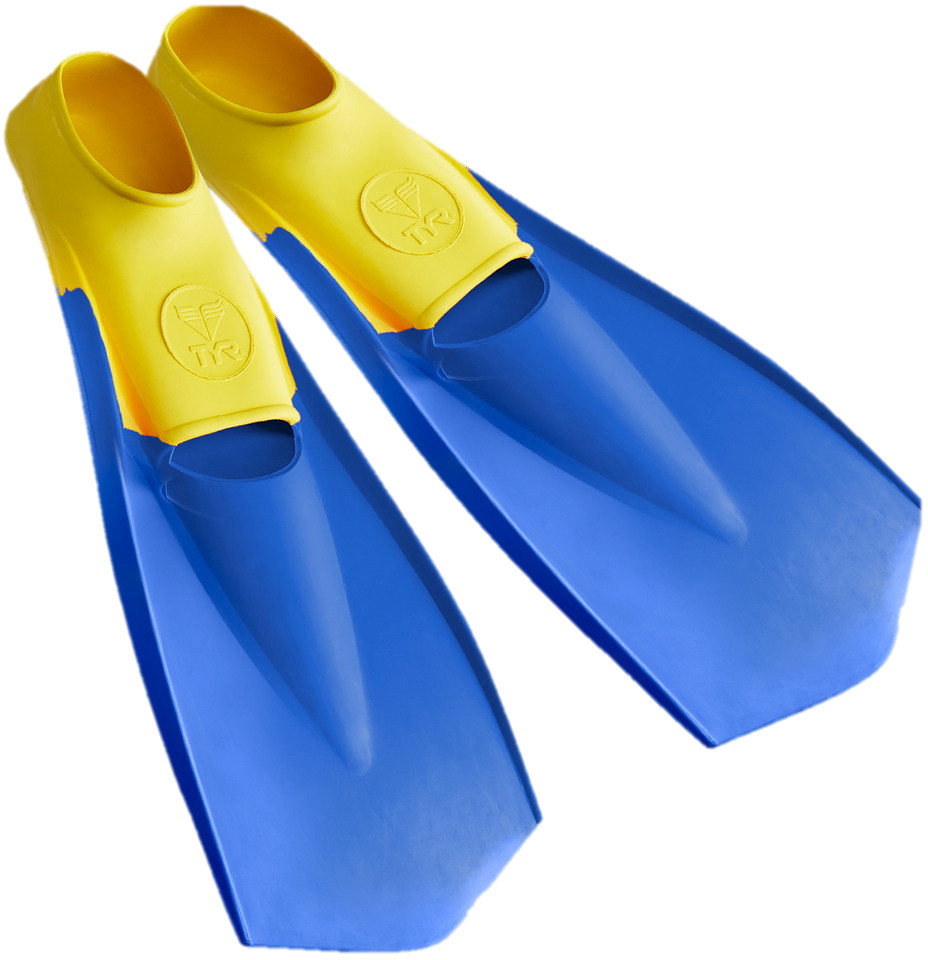 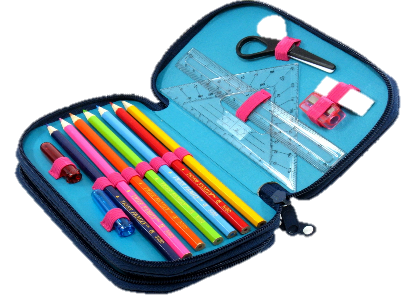 Назови лишние слова в стихотворении (панама, мама), объясни почему (потому что в этих словах нет звук Л ).
Выбери приз от Умной Совы
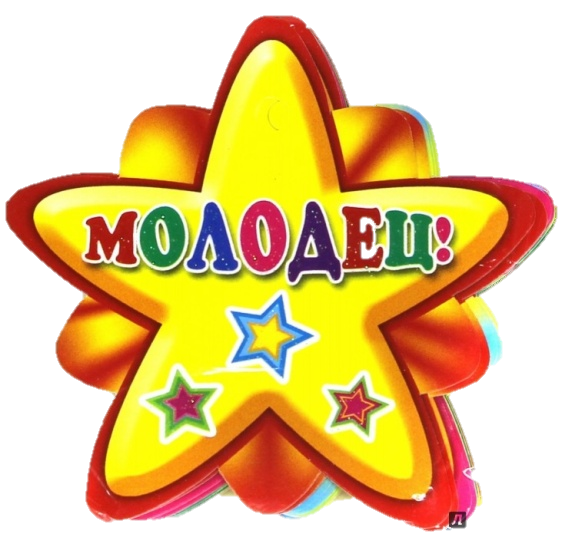 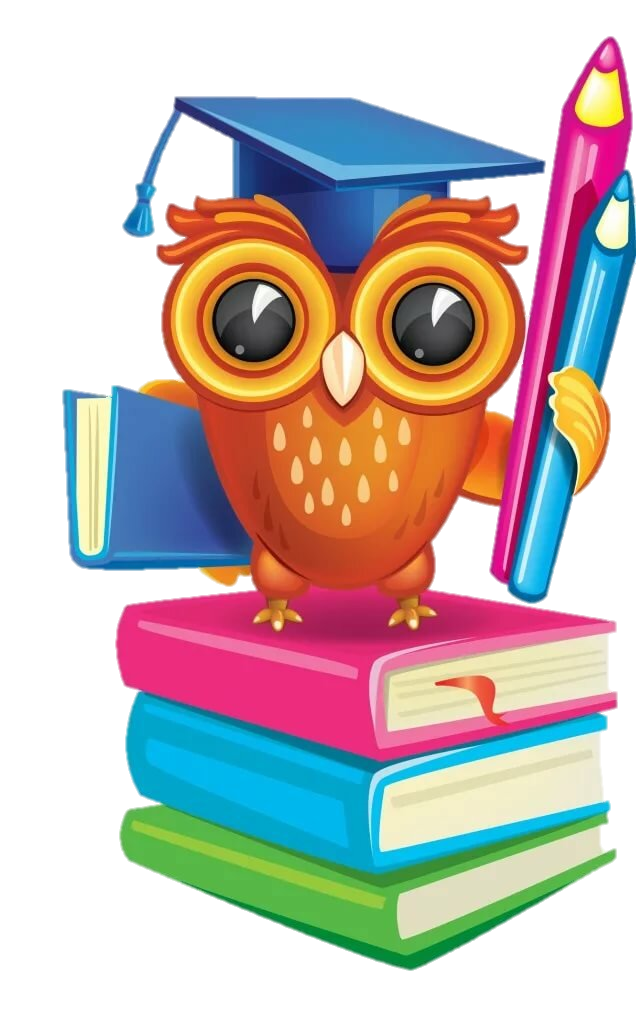 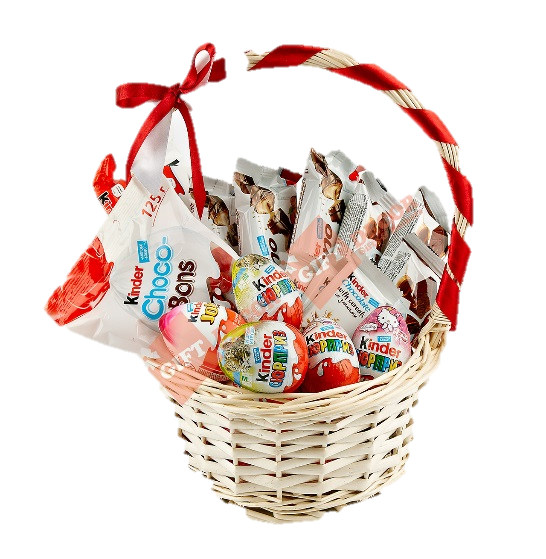 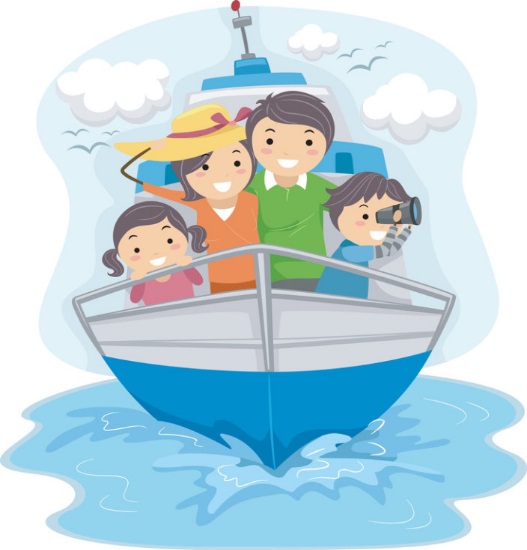 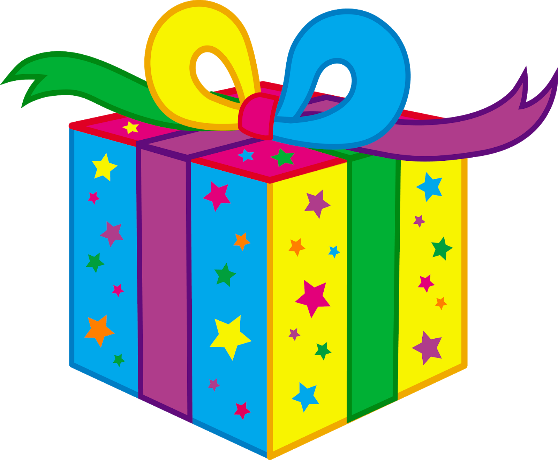